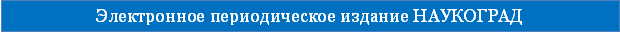 Планирование серии уроковпо английскому языкуБулавяк Людмила Анатольевна, учитель английского языкаМОУ «Средняя общеобразовательная школа № 9 г. Надыма»
Серии уроков
Вторая Всероссийская научно-методическая конференция, 10 ноября 2014 - 10 февраля 2015
"Педагогическая технология и мастерство учителя"
Эффективность урока иностранного языка обуславливается многими факторами. Одним из них является оптимальная структура урока, которая обеспечивается научно обоснованным планированием целевых установок серии уроков, отдельного урока и его этапов, а также планирование ожидаемых результатов обучения на каждом его отрезке.
Планирование учебно-воспитательного процесса, как правило, осуществляется учителем в рамках серии уроков (планирование) и в рамках урока (поурочное планирование). 
Планирование серии уроков позволяет учителю видеть результат к которому он должен привести своих учеников.
Определение целей серии уроков
Общая коммуникативная цель
Лингвистические задачи
Финальное задание
Определить коммуникативную цель финального задания, используя глаголы: издать, создать, проинформировать, разыграть…
Определить  задачи, которые помогут отобрать соответствующую лексику, грамматику, сформировать навыки, необходимые для выполнения финального задания.
При планировании серии уроков анализируем
ФГОС
Программа
КТП
Учебник
Дополнительная литература
Интересы и потребности учащихся
Определение содержания
Просмотреть материал в учебнике, связанный с темой.
Проанализировать содержание раздела,  необходимое для выполнения финального задания.
Планирование этапов уроков
Определяем тему 
Формулируем финальное задание
Формулируем цели и задачи
Отбираем материал
Планируем процесс  (отработку лексического и грамматического материала)
Продумываем контроль
Критерии оценивания серии уроков
Соответствует ли выбранная тема программе, интересам и возрастным особенностям учащихся?
 Имеет ли финальное задание коммуникативную ценность?
 Задачи понятны, измеримы, реалистичны?
 Все ли необходимые области содержания включены?
 Равномерно ли развиваются основные навыки и умения?
Критерии оценивания серии уроков
Логичен ли ход уроков? Связаны ли этапы урока между собой? Связаны ли уроки логически?
 Ведут ли предложенные задания к достижению поставленных целей?
 Соответствуют ли выбранные формы контроля осуществляемой учебной деятельности?
 Используются ли разнообразные приемы, формы организации работы?
 Равномерно ли распределено время?